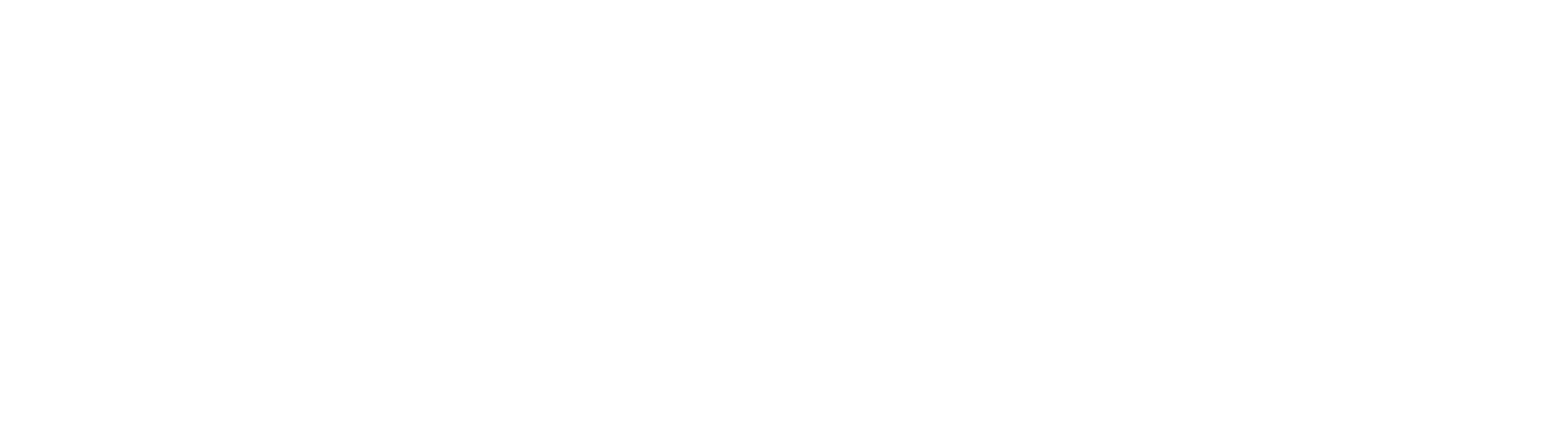 Academic Cooperation 
                       in
    International Networking



International Relations Office
www.btu.edu.tr
     @bursatechnical
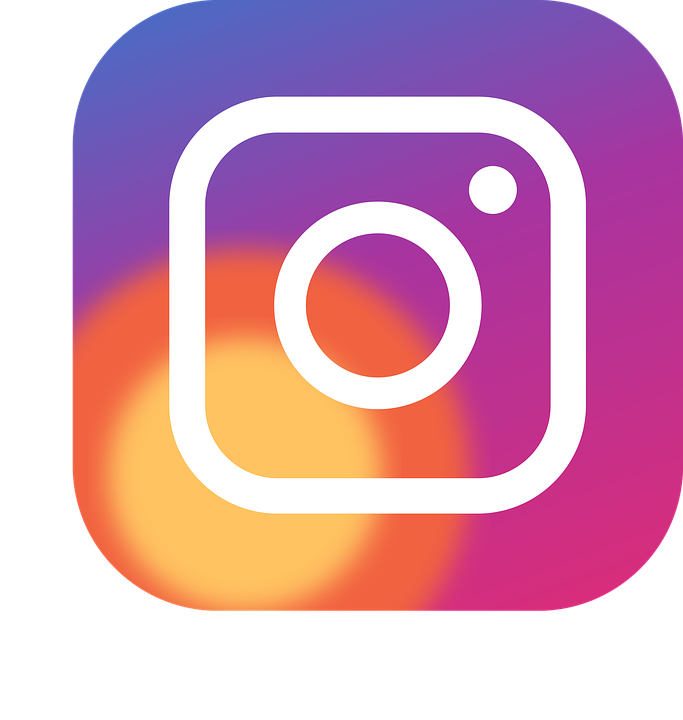 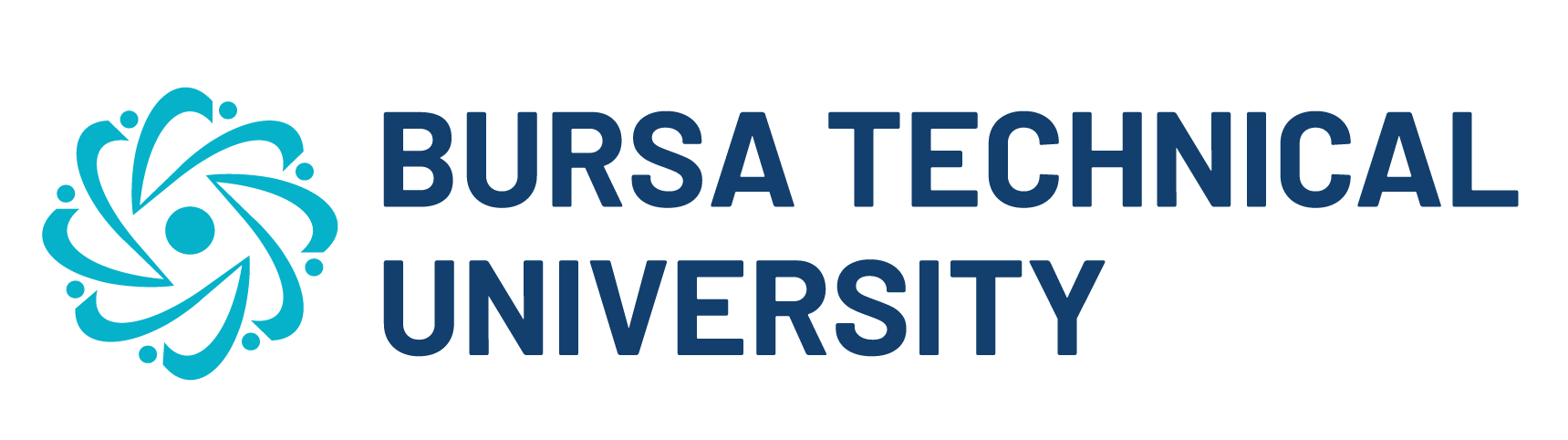 AcademIc CooperatIon at BTU :
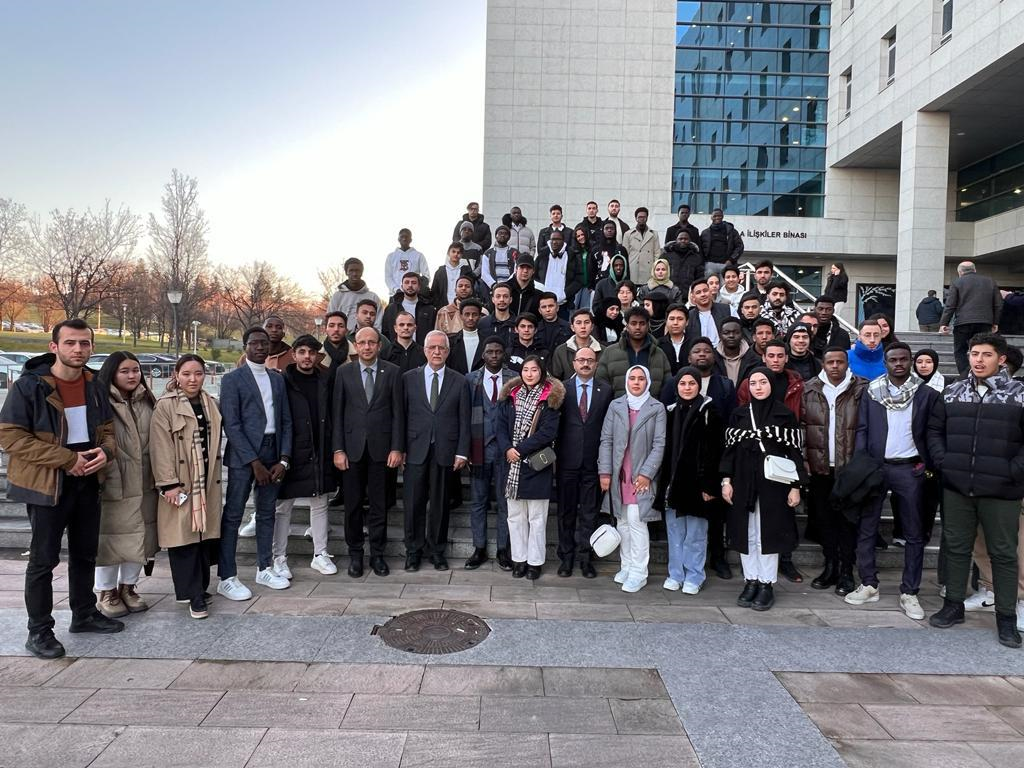 Erasmus+ KA131
Erasmus+ KA171
Erasmus+ KA2 projects
European Universities
Visiting Scholars
International Students and Bursa TÖMER
Erasmus+ KA131 :
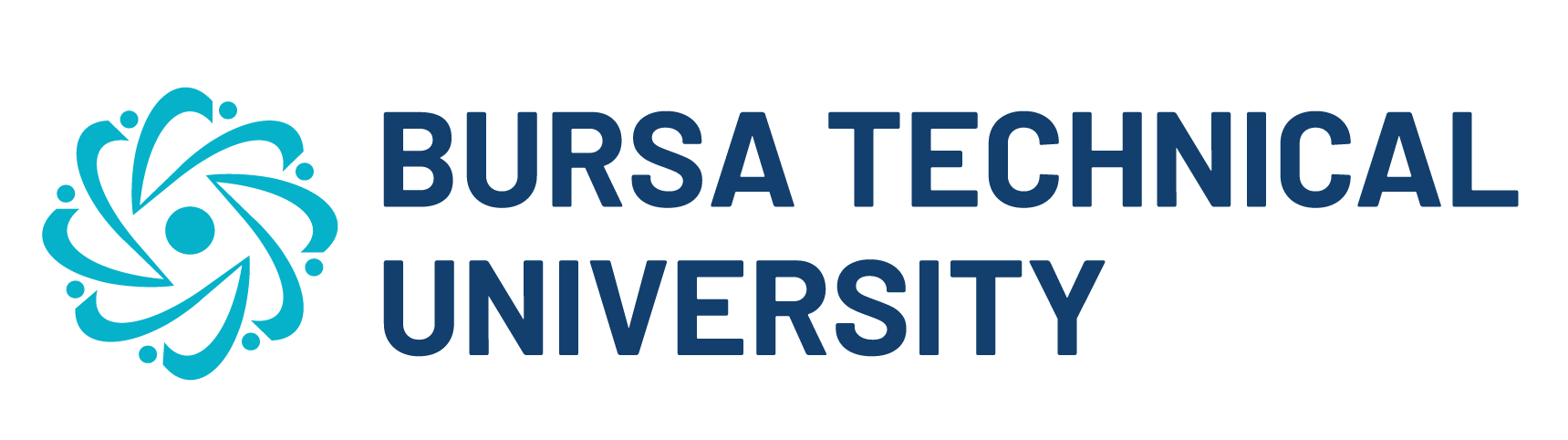 Mobility for students and staff with EU programme countries.
Mobility through KA131 projects and KA131 Consortium projects  between Turkish universities.
Expanding cooperation with :
visits to partner universities and potential partner universities.
good communication with partner universities.
taking advantage of academic staff’s international connections.
focusing on similar or smaller scale universities.
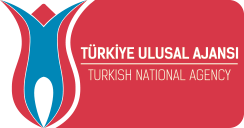 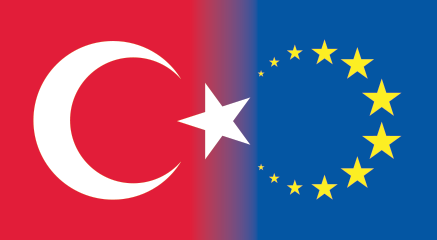 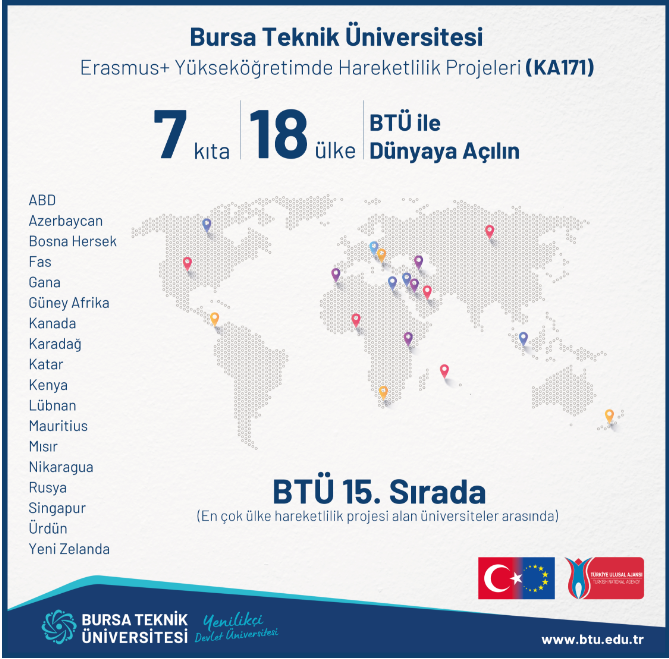 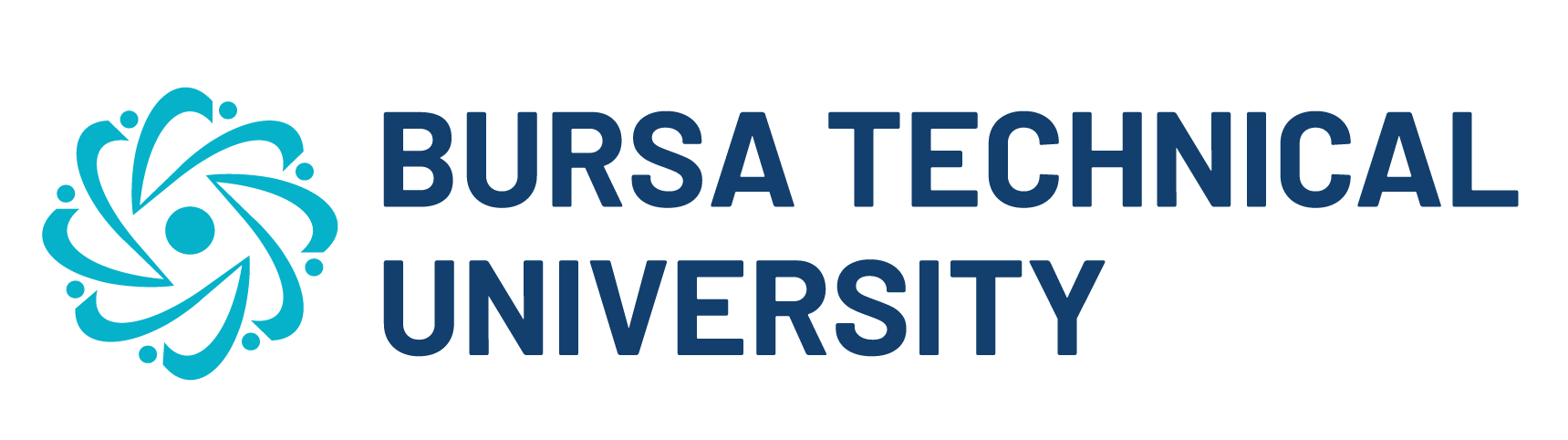 Erasmus+ KA171
Mobility for students and staff worldwide with universities from 18 different countries.
ERASMUS+ ka2 PROJECTS
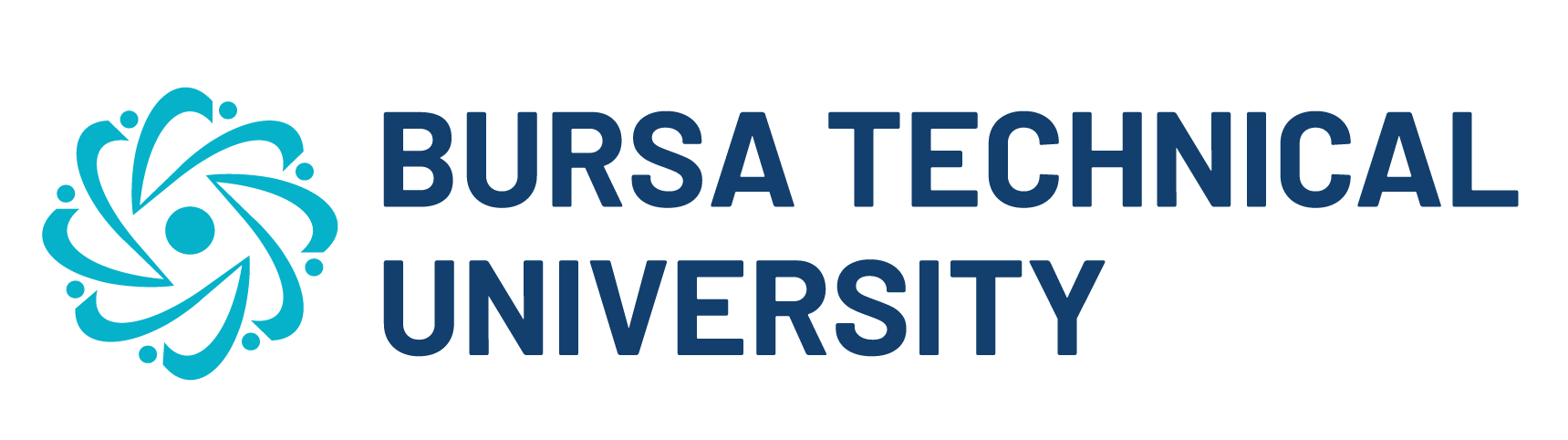 2016-2018 : INNOWOMENT 
‘Innovative Women Entrepreneurs of the Future’
      BTU as Project Coordinator


2017-2020 : WEST 
‘Women Entrepreuneurs Supporting Tribune’ 
       BTU as partner with Bursa Social Security (SGK)


2020-2021 : MEDLENTISK
‘Partnership for an exchange of best practices on mastic tree fixed oil’
      BTU as partner with the International Association for Mediterranean
      Forests

2019-2022 : 
‘Young Trade Ambassadors’
      BTU as partner with BTSO (Bursa Chamber of Commerce)

2020-2022 : FOODTR
‘Increasing Food Literacy Competencies of Adults’
       BTU as partner with Bursa Central Research Institute 
       for Food and Feed Control
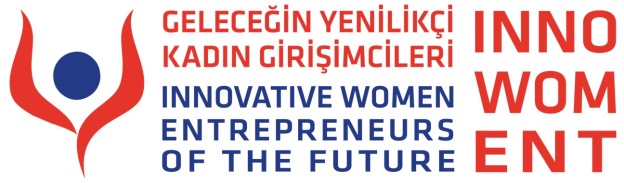 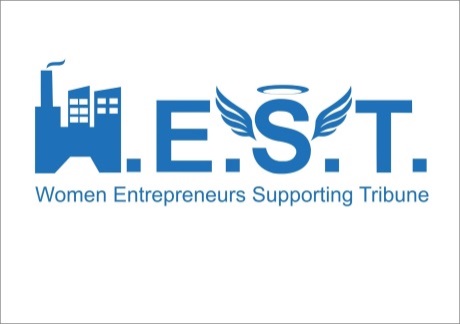 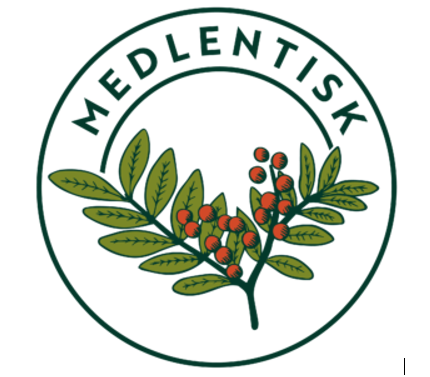 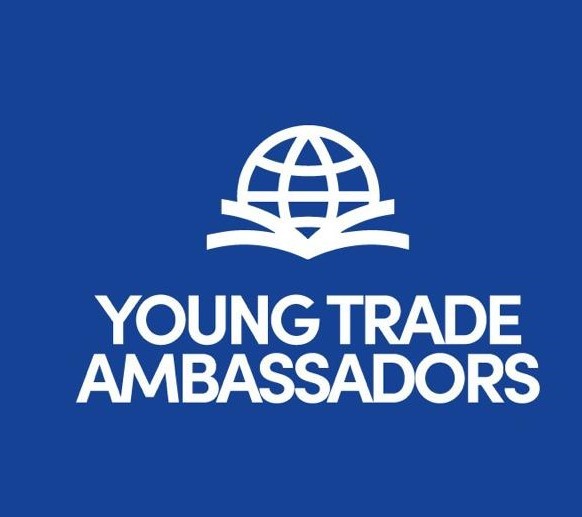 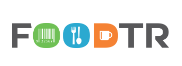 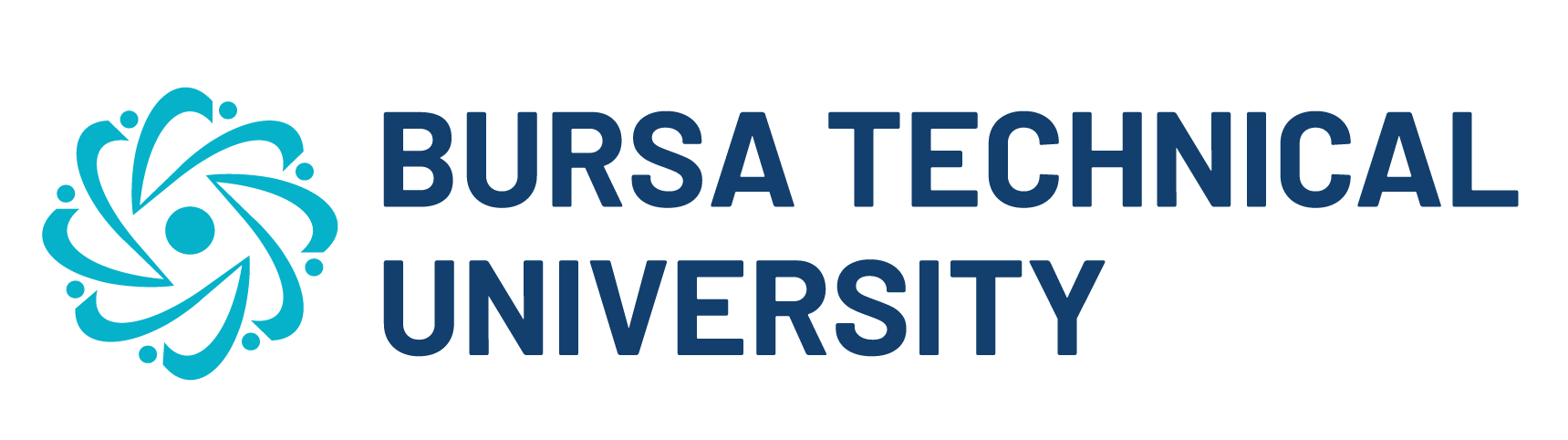 European Unıversıtıes ALLIAnce :
Application to the 2024
European Universities call 
in the field of Blue Economy.
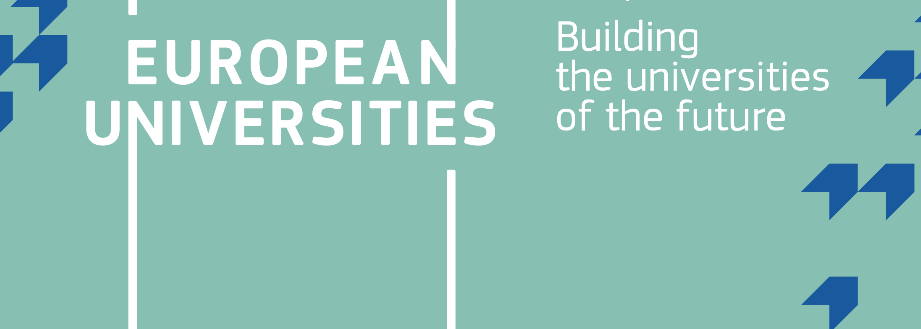 2221 - Tübitak Fellowships for Visiting Scientists and Scientists on Sabbatical Leave

Visiting Scholars
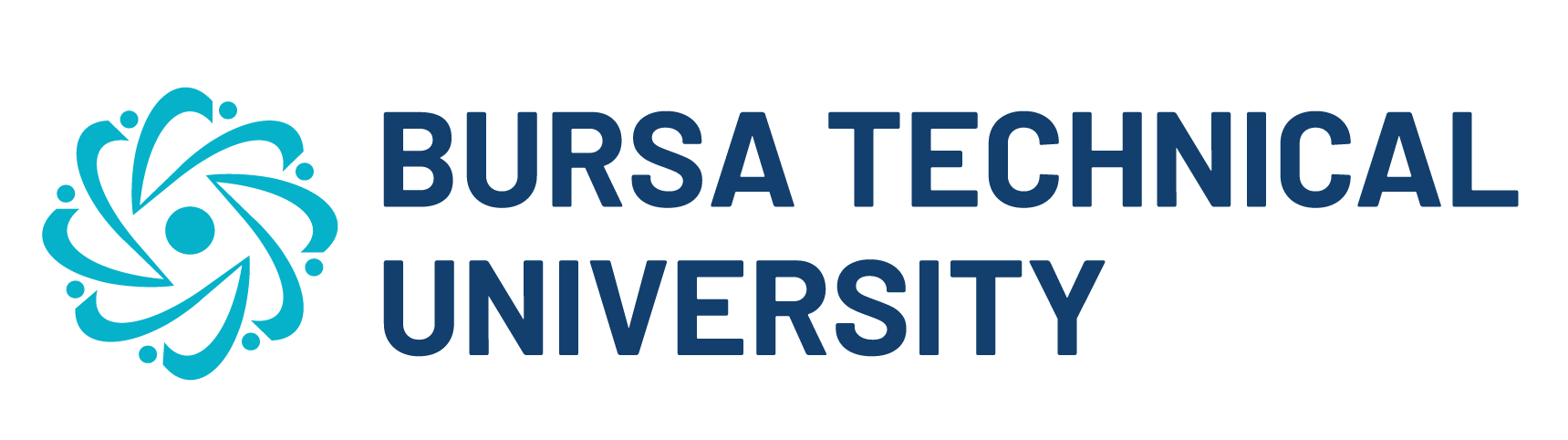 Vısıtıng Scholars :
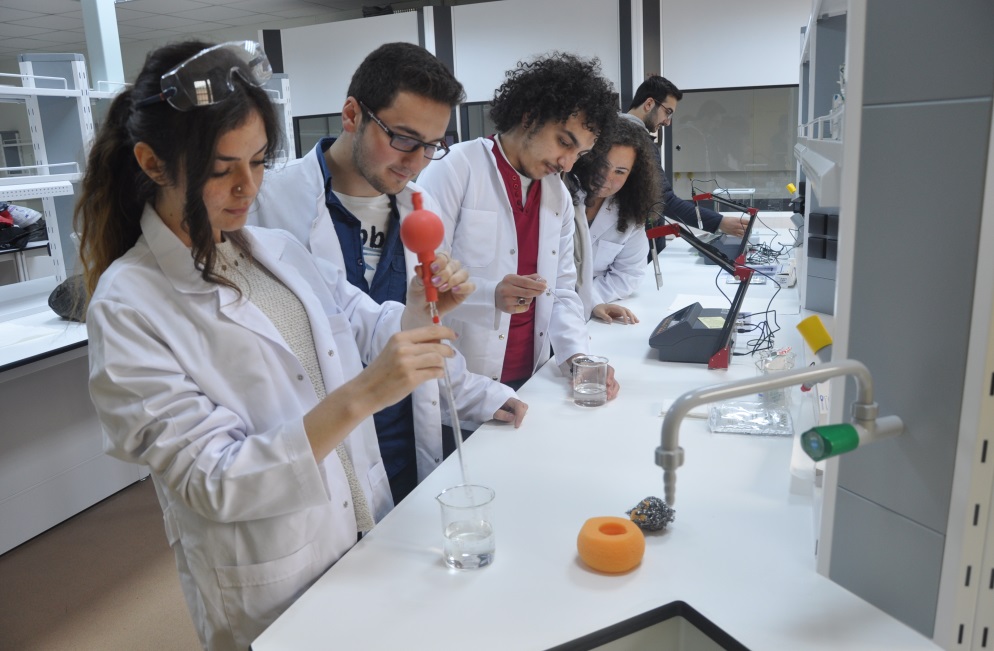 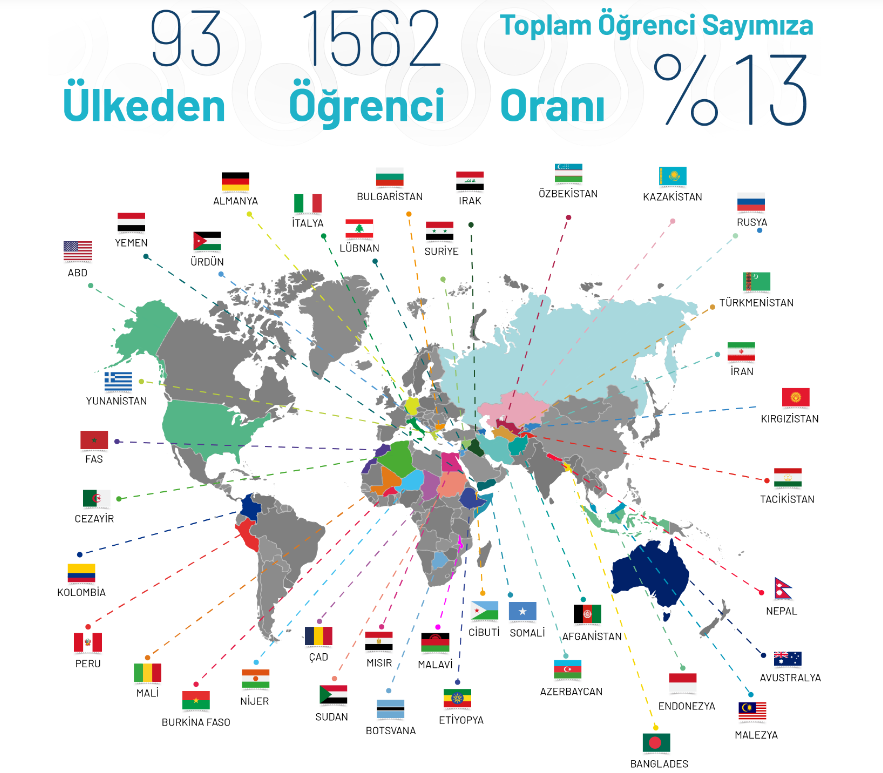 International
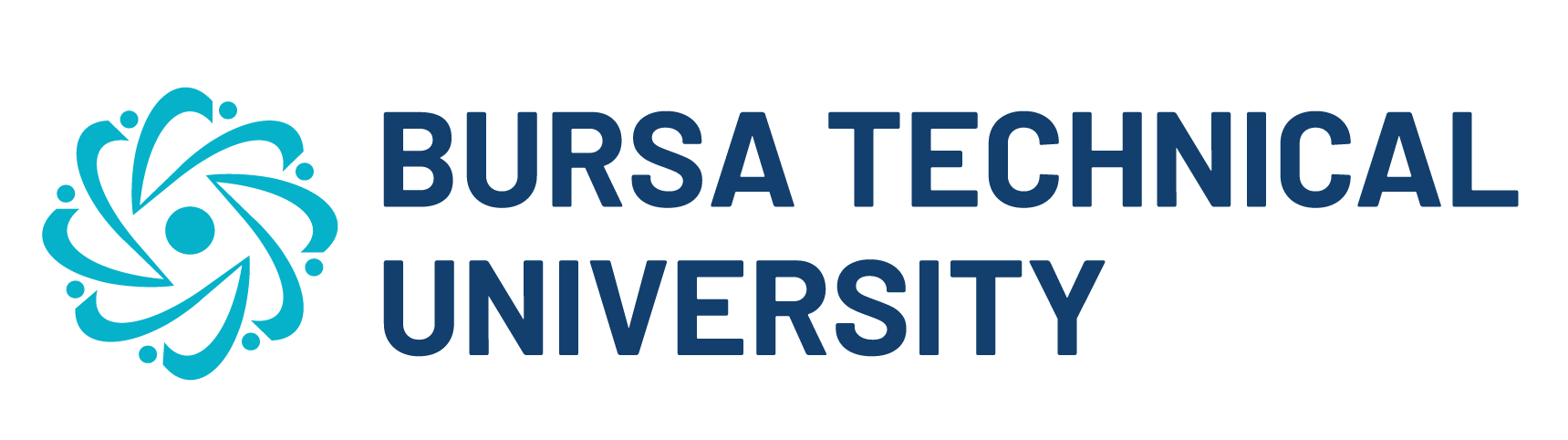 Student
Ratio
Students
Countries
Internatıonal Students are our ambassadors ALL around the world !
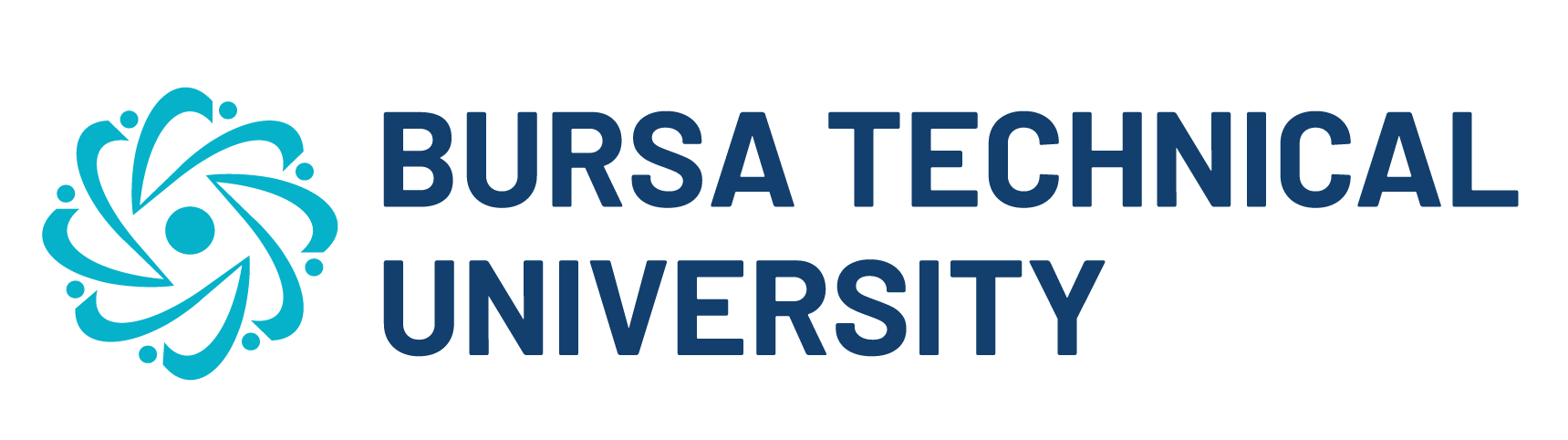 BURSA TÖMER :
Turkish Language Preparatory Course and Exams for International Students (A1 to C1 level)
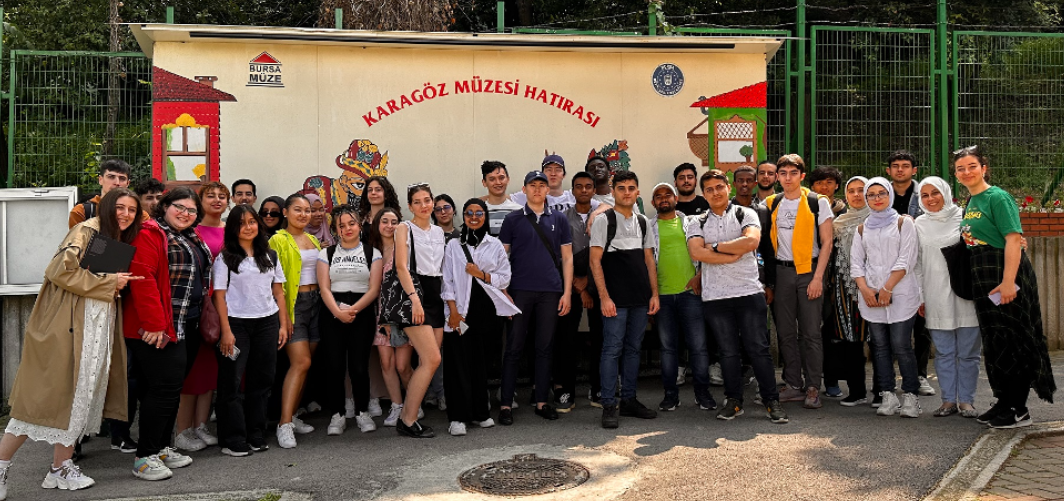 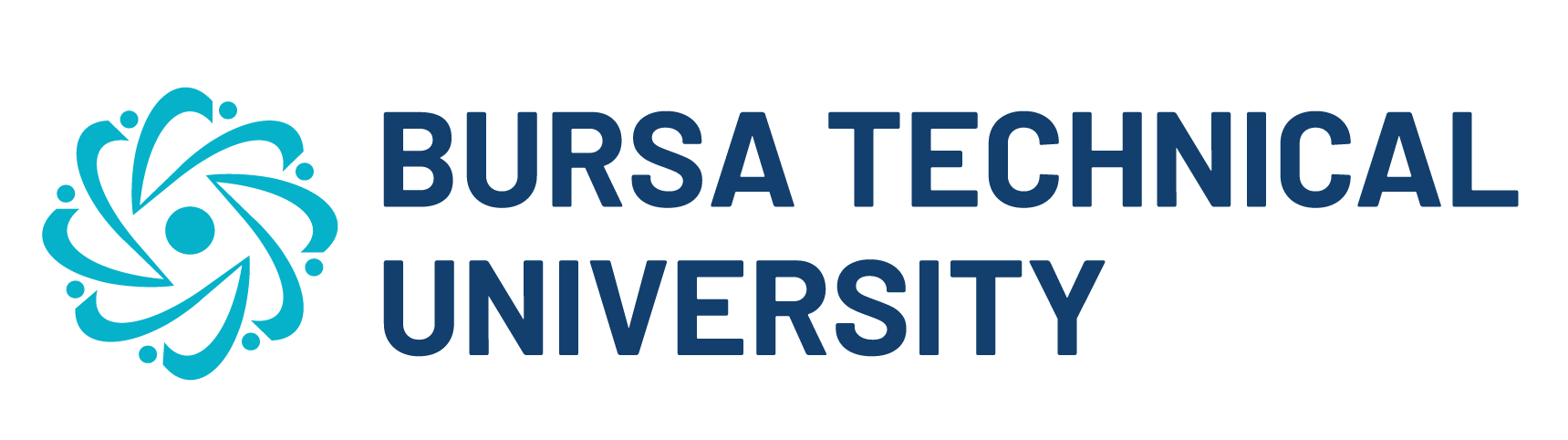 Contact us :
          
           intoffice@btu.edu.tr
			erasmus@btu.edu.tr


		    @bursatechnical

		     www.btu.edu.tr
                  www.intoffice.btu.edu.tr
                  www.erasmus.btu.edu.tr
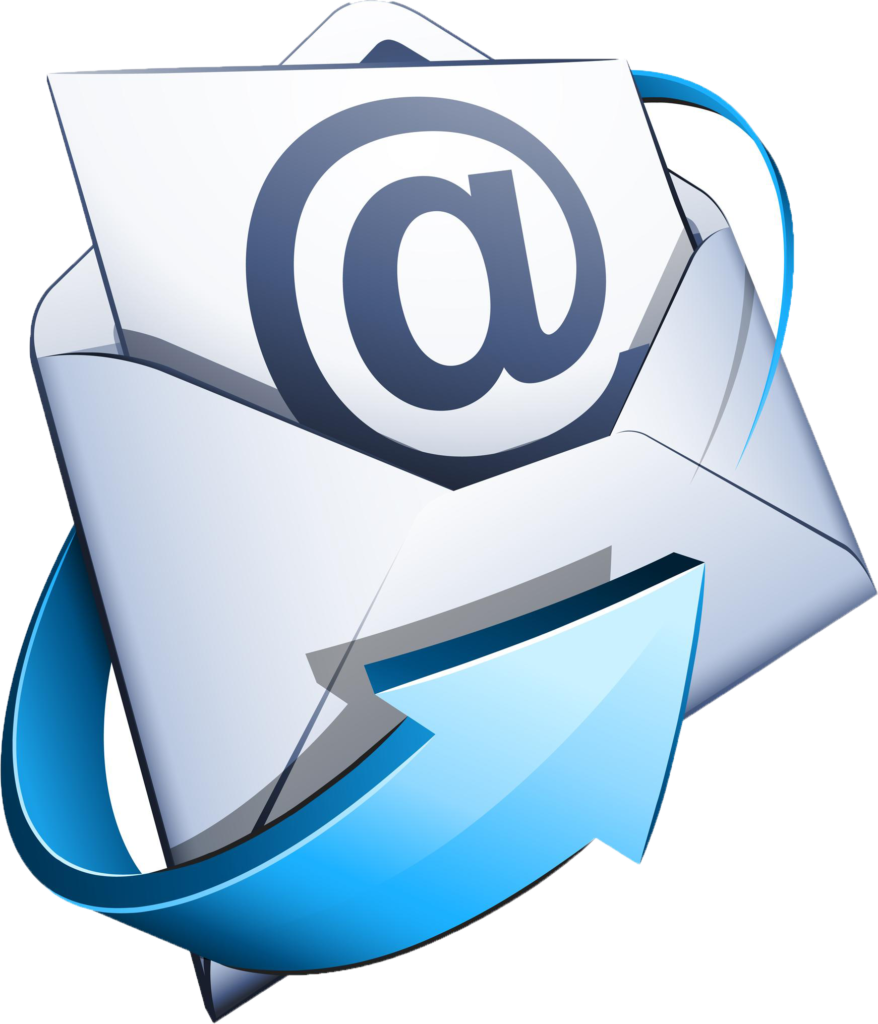 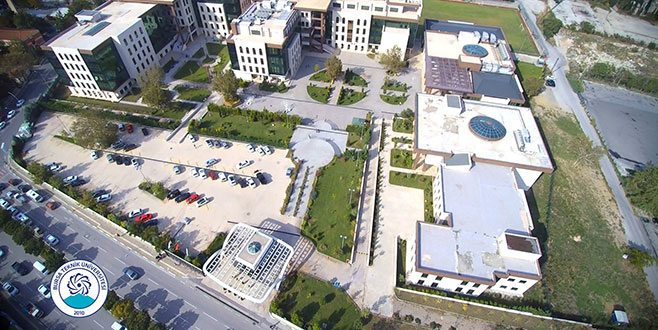 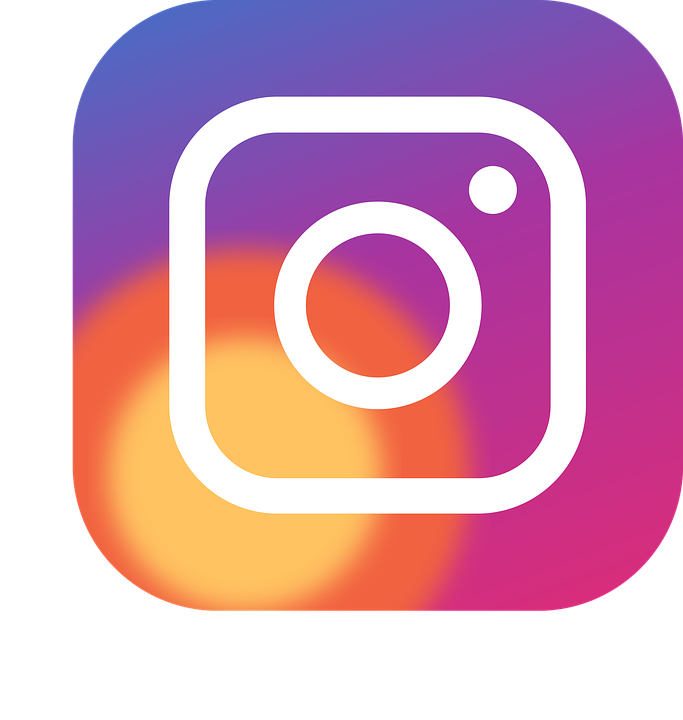 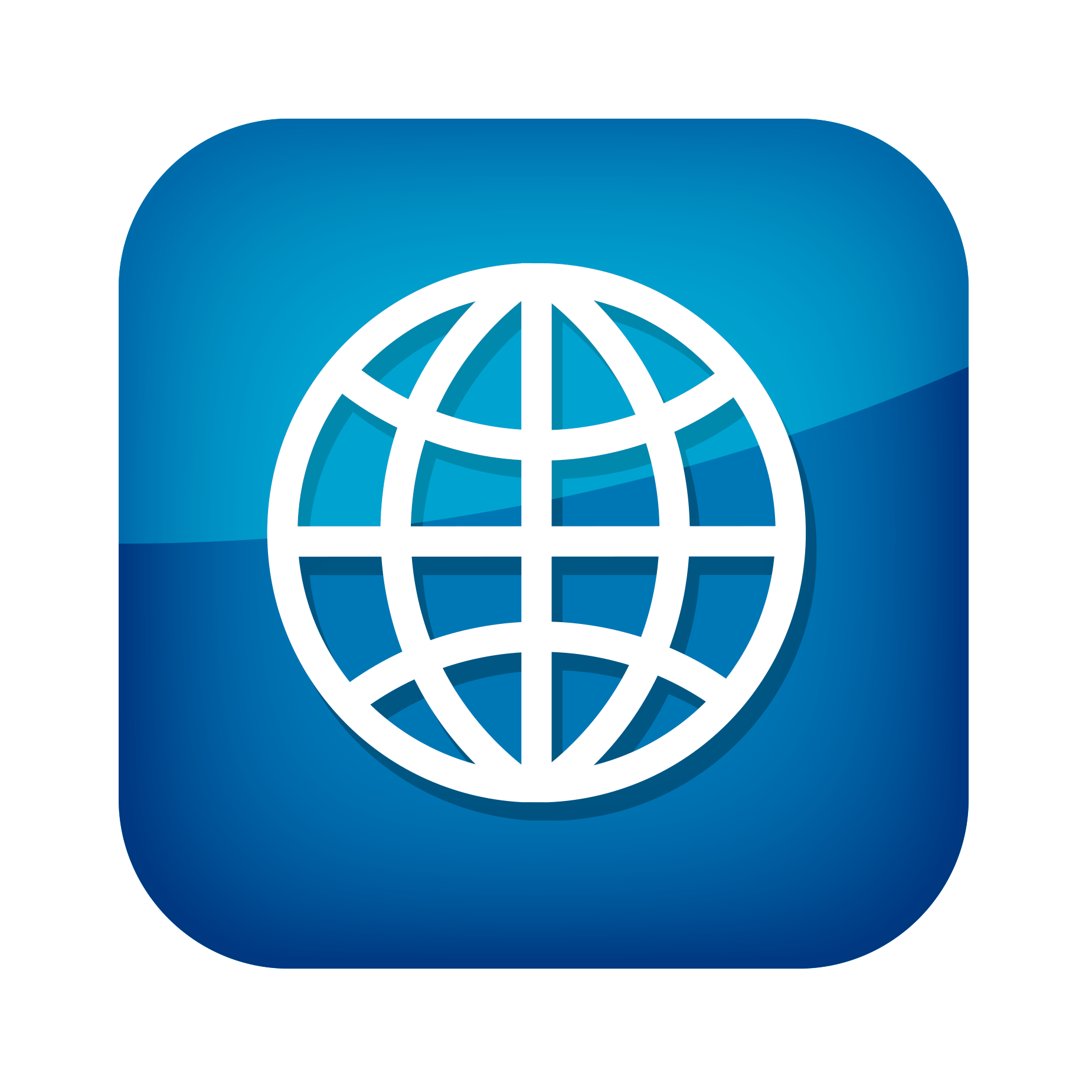 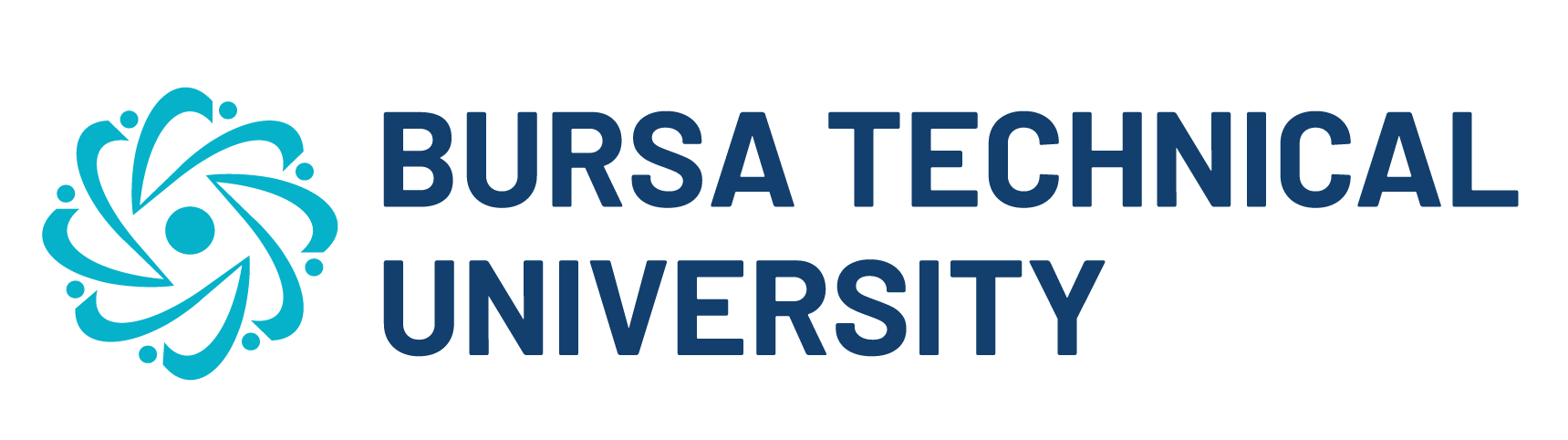